স্বাগতম
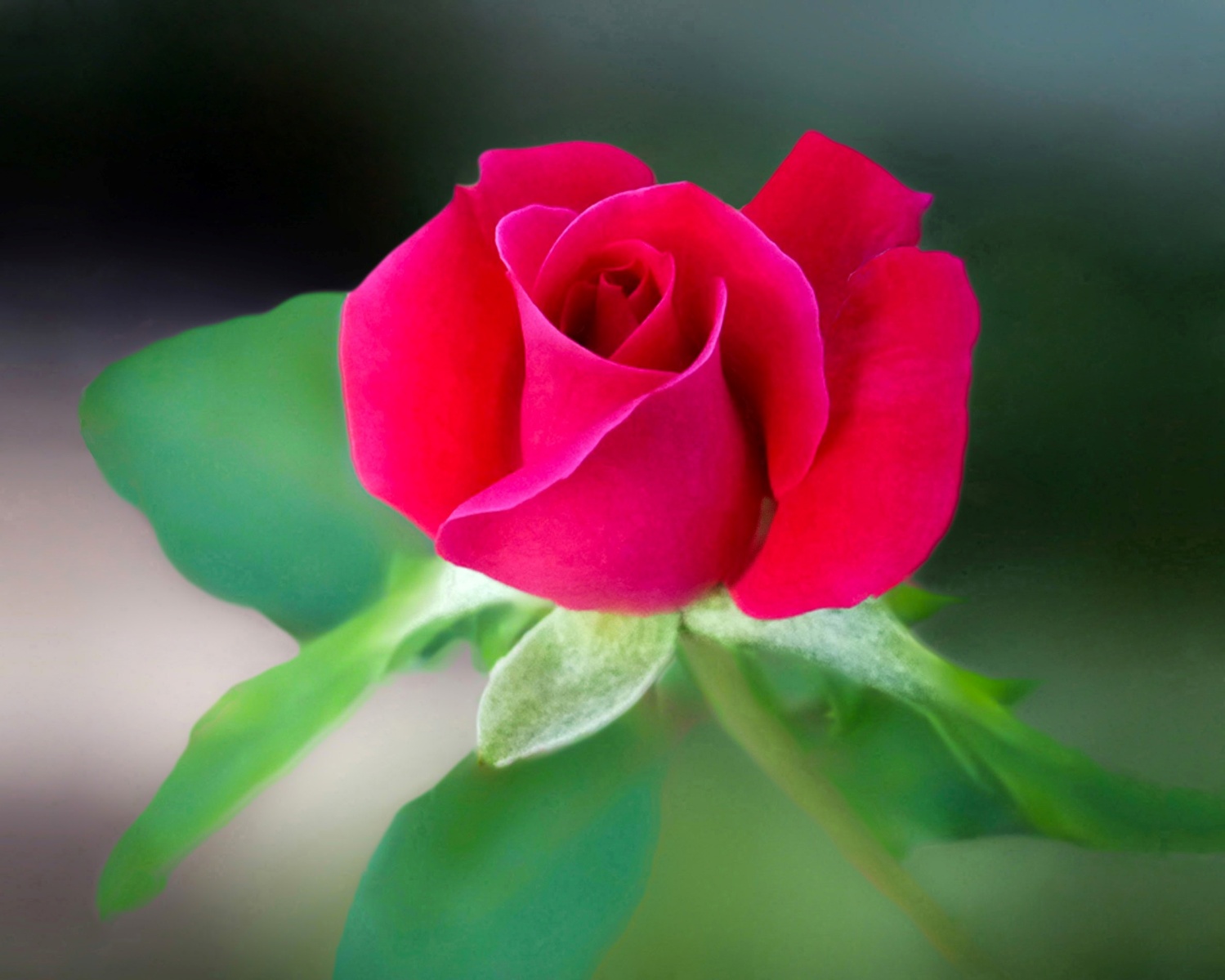 পরিচিতি
শিক্ষক পরিচিতি
মোঃ মোশারেফ হোসেন
সহকারী শিক্ষক 
রাজগঞ্জ ফাযিল মাদ্রাসা
মোবাইল নং- ০১৮১৫-৬০১৬৩৪
Email: 
hossinmosaraf২৫@gmail.com
পাঠ পরিচিতি   
শ্রেণি: সপ্তম 
বিষয়: গণিত
অধ্যায়: পঞ্চম (বীজগণিতীয় সূত্রাবলি ও প্রয়োগ)
সময়: ৪০ মিনিট
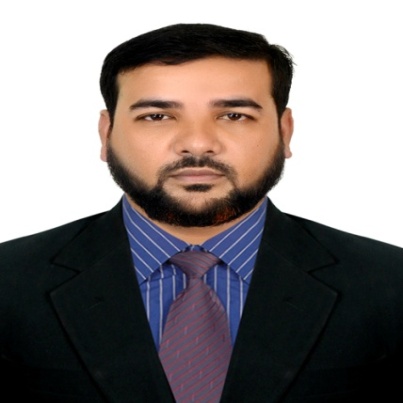 (a-b)2 = কত?
(a-b)2	= (a-b)(a-b)  
	= a(a-b) - b(a-b)
	= a2 - ab - ba + b2  
	= a2 - ab - ab + b2 
	= a2 - 2ab + b2
আজকের পাঠ
সূত্র-2
একক কাজ (১৫ মিনিট)
সূত্র ব্যবহার করে বর্গ নির্ণয় করঃ

(5x-3), (ax-by), (5x-6), 95, 990
চিন্তনমূলক কাজ
a = m এবং b = n হলে (a-b)2 সূত্রটির রূপ কী হবে?  
a < b হলে সূত্রের কী পরিবর্তন হবে/হবে না সে সম্পর্কে ব্যাখ্যা প্রদান কর।
ধন্যবাদ